Modeling, visualizing, and annotating immunoreceptor signaling systems
Lily Chylek
Cornell University & Los Alamos National Laboratory
Outline
Methods for model visualization
Extended contact map and model guide
Applications: large-scale models of immunoreceptor signaling
Signaling proteins
Multiple components mediate interactions with other proteins. 
Interactions regulated by post-translational modifications at multiple sites. 
Combinatorial complexity: many possible binding and modification states.
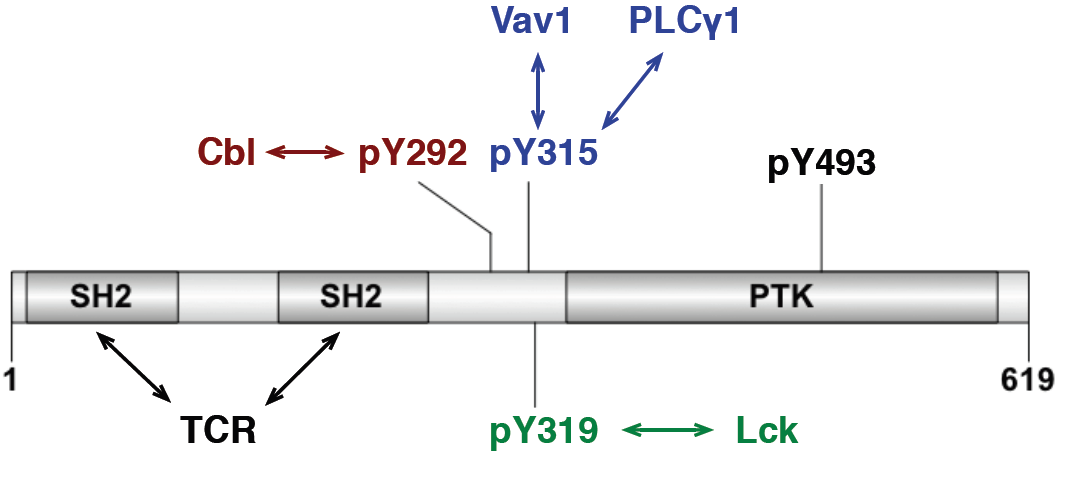 ZAP-70
Features of early events in immunoreceptor signaling
Multi-subunit receptors (e.g., FcεRI, TCR) interact with ligands 
Phosphorylation of tyrosine residues in ITAM motifs
Binding of SH2 domains to receptor
Regulation of kinases by phosphorylation of specific residues
Rule-based modeling offers a viable approach to modeling these (and other) cell signaling systems.
Rule-based modeling
Prospects: 
A great deal of information is available about a number of signal transduction systems.
This information can be used to specify rules. 
Algorithms and software tools are available that allow us to simulate large-scale rule-based models. 
Challenges:
How can we communicate the content of a large model?
Can we associate each rule with its biological basis?
Rule-based modeling
Rec(a) + Lig(l,l) <-> Rec(a!1).Lig(l!1,l) kp1, km1Rec(a) + Lig(l,l!1) <-> Rec(a!2).Lig(l!2,l!1) kp2,km2
Rec(b∼Y) + Lyn(U,SH2) <-> Rec(b∼Y!1).Lyn(U!1,SH2) kpL, kmL
Lig(l!1,l!2).Lyn(U!3,SH2).Rec(a!2,b Y!3).Rec(a!1,b∼Y) -> Lig(l!1,l!2).Lyn(U!3,SH2).Rec(a!2,b Y!3).Rec(a!1,b∼pY) pLb
Lig(l!1,l!2).Lyn(U,SH2!3).Rec(a!2,b pY!3).Rec(a!1,b∼Y) -> Lig(l!1,l!2).Lyn(U,SH2!3).Rec(a!2,b pY!3).Rec(a!1,b∼pY) pLbs
Lig(l!1,l!2).Lyn(U!3,SH2).Rec(a!2,b Y!3).Rec(a!1,g∼Y) -> Lig(l!1,l!2).Lyn(U!3,SH2).Rec(a!2,b Y!3).Rec(a!1,g∼pY) pLg
Lig(l!1,l!2).Lyn(U,SH2!3).Rec(a!2,b pY!3).Rec(a!1,g∼Y) -> Lig(l!1,l!2).Lyn(U,SH2!3).Rec(a!2,b pY!3).Rec(a!1,g∼pY) pLgs
Rec(b∼pY) + Lyn(U,SH2) <-> Rec(b∼pY!1).Lyn(U,SH2!1) kpLs, kmLsRec(g∼pY) + Syk(tSH2) <-> Rec(g∼pY!1).Syk(tSH2!1) kpS, kmS
Lig(l!1,l!2).Lyn(U!3,SH2).Rec(a!2,b∼Y!3).Rec(a!1,g pY!4).Syk(tSH2!4,l∼Y) -> Lig(l!1,l!2).Lyn(U!3,SH2).Rec(a!2,b∼Y!3).Rec(a!1,g pY!4).Syk(tSH2!4,l∼pY) pLS
Prospects: 
A great deal of information is available about a number of signal transduction systems.
This information can be used to specify rules. 
Algorithms and software tools are available that allow us to simulate large-scale rule-based models. 
Challenges:
How can we communicate the content of a large model?
Can we associate each rule with its biological basis?
Method 1: Individual rules
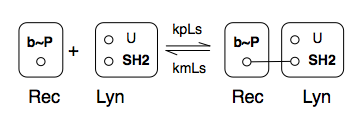 How are components transformed by a rule?

Advantage
Rules are easily visualized.

Problem
Locally comprehensible, globally incomprehensible.
Method 2: Contact map
How do molecules bind?

Advantages
All molecules, components, states, and binding interactions are presented.
Can be generated automatically (GetBonNie, RuleBender, Rulebase/Kappa).
Problems
Lacks clear representation of enzyme-substrate relationships.
Does not always show accurate substructure.
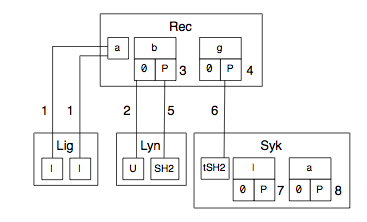 Method 3: Molecular interaction map
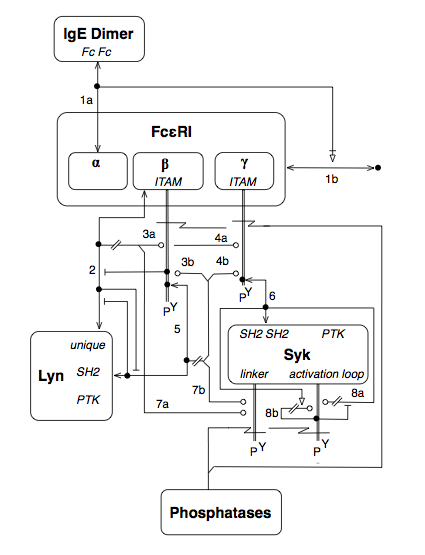 How do molecules interact, and how do interactions affect each other?

Advantage
Catalytic interactions are distinguishable from binding interactions. 
Each molecule is shown only once.

Problem
Too much information (context).  Maps become cluttered for complex networks.
What do we need from a diagram?
A comprehensive representation of molecules and interactions in a model. 
Understandable, not overloaded with information.
Connections to rules and biological knowledge.
Outline
Methods for model visualization
Extended contact map and model guide
Applications: large-scale models of immunoreceptor signaling
Extended contact map
What is the big picture of molecules and interactions in a model?
Extended contact map
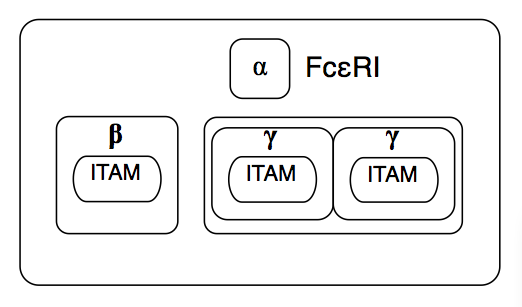 Multiple levels of nesting to show protein substructure.
Extended contact map
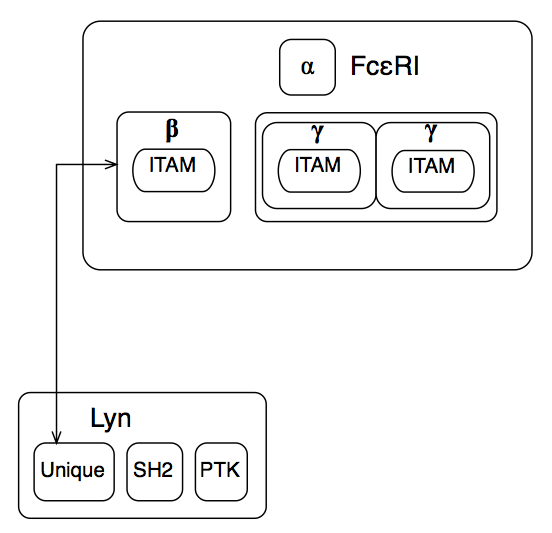 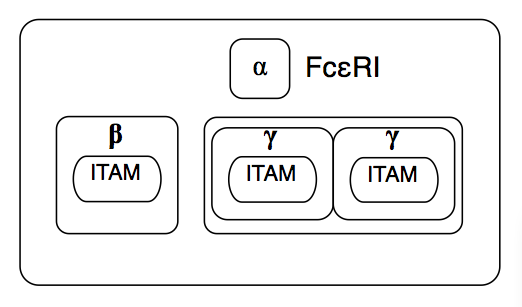 Multiple levels of nesting to show protein substructure.
Distinguish different types of interactions (binding vs. catalysis).
Extended contact map
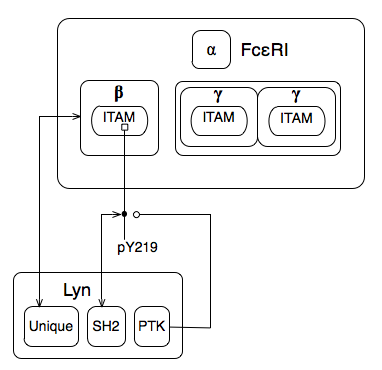 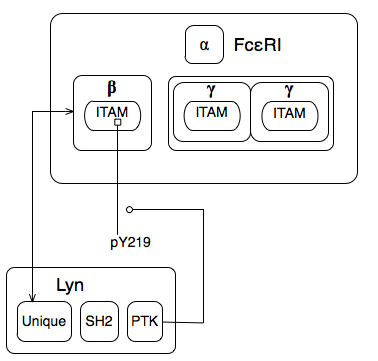 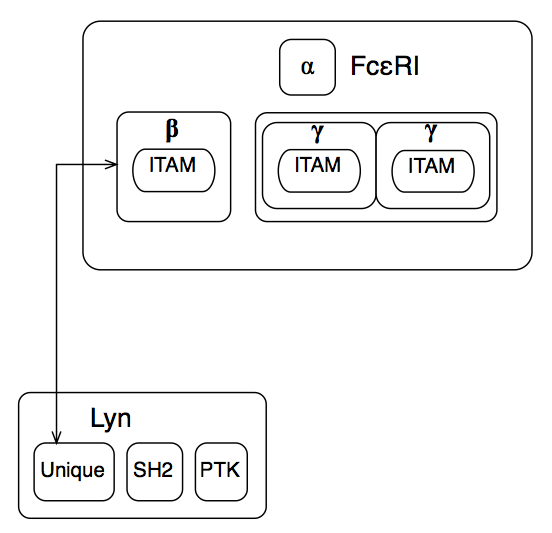 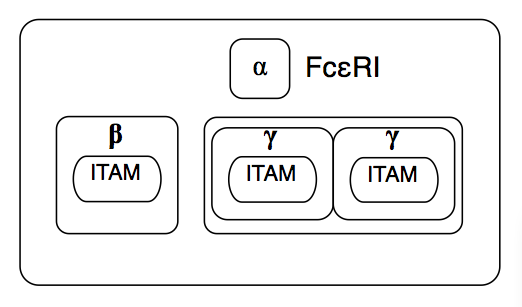 Multiple levels of nesting to show protein substructure.
Distinguish different types of interactions (binding vs. catalysis).
Extended contact map
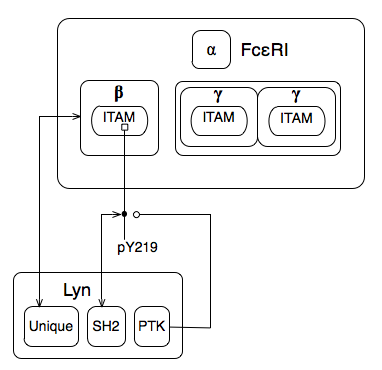 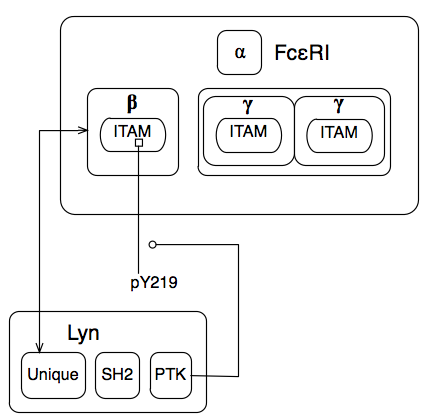 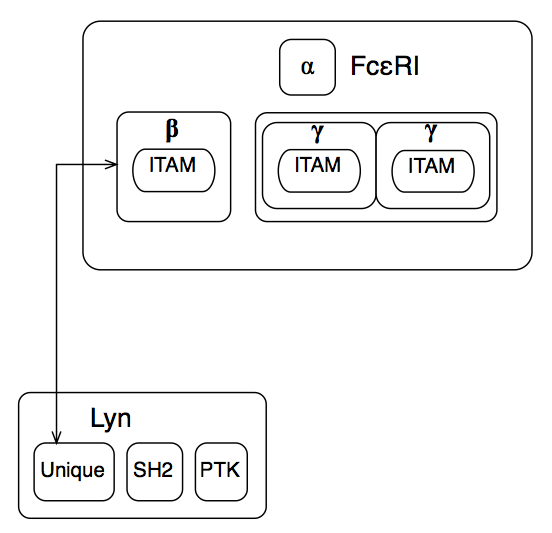 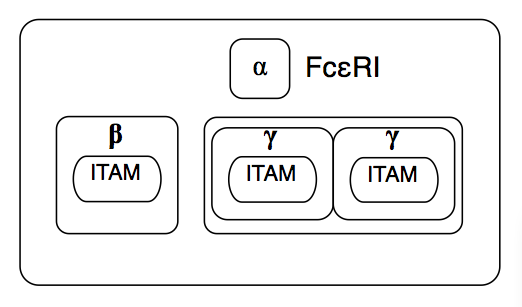 Multiple levels of nesting to show protein substructure.
Distinguish different types of interactions (binding vs. catalysis).
Show sites of post-translational modification.
Extended contact map
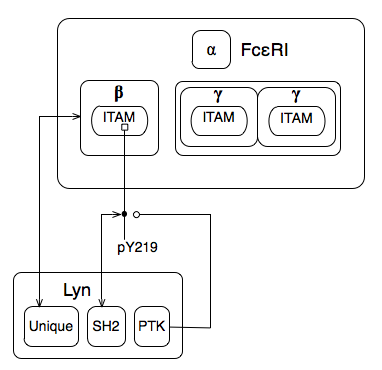 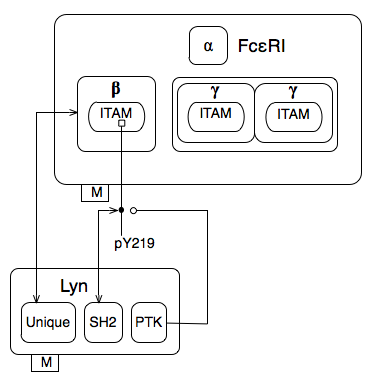 Use tags to show locations of molecules.
Extended contact map
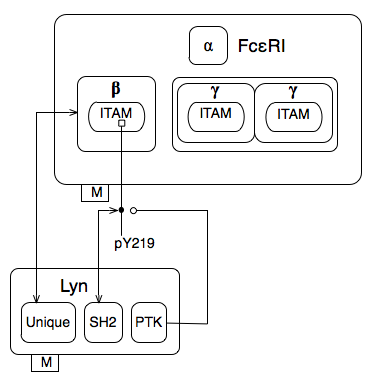 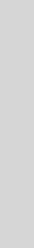 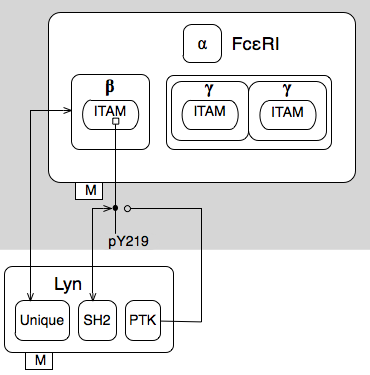 Use tags to show locations of molecules.
Use shading to indicate hierarchy of molecules in signaling.
Extended contact map
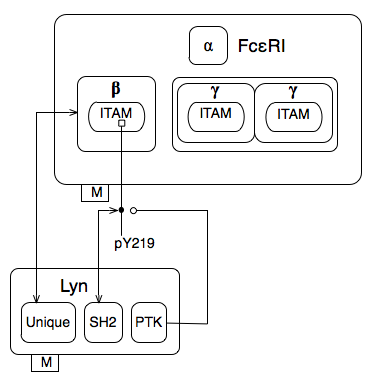 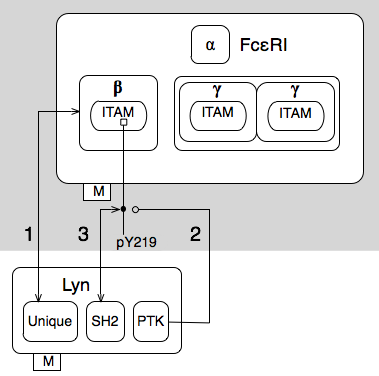 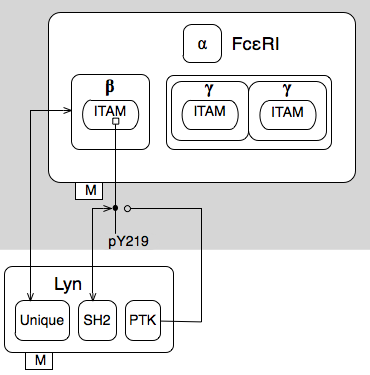 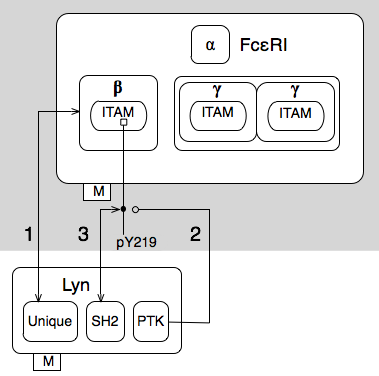 Use tags to show locations of molecules.
Use shading to indicate hierarchy of molecules in signaling. 
Connect interactions to rules, where context is accounted for.
Extended contact map
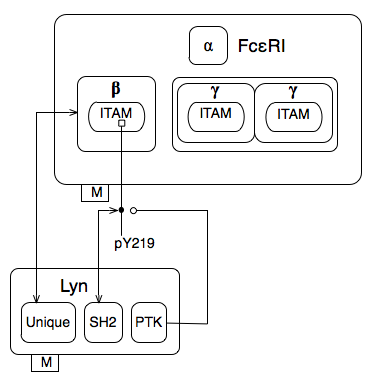 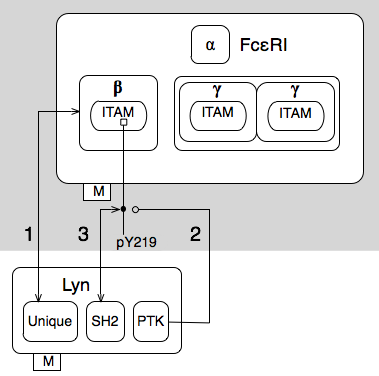 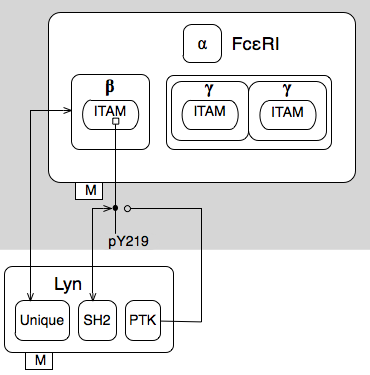 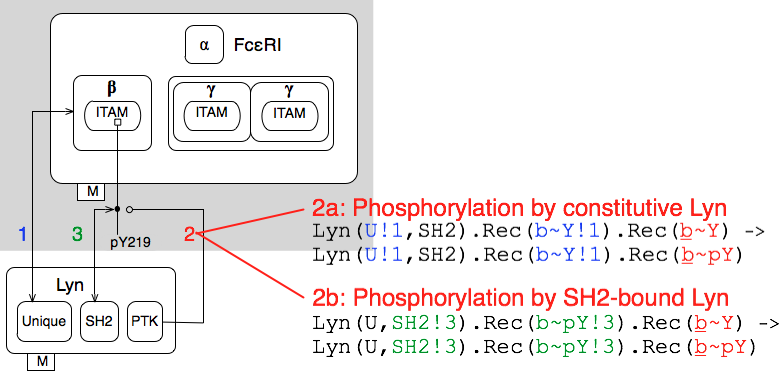 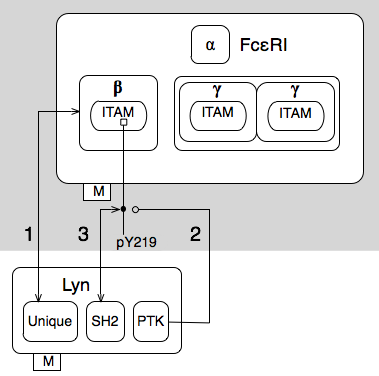 Use tags to show locations of molecules.
Use shading to indicate hierarchy of molecules in signaling. 
Connect interaction to rule(s), where context is accounted for.
Annotation: Model guide
8
8
Can we model and visualize other common processes in cell signaling?
Ubiquitination cascade
E1 catalyzes transfer of ubiquitin from itself to E2. 
E3 catalyzes transfer of ubiquitin from E2 to target protein.
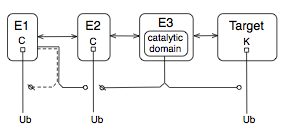 HRas
HRas is a GTPase.
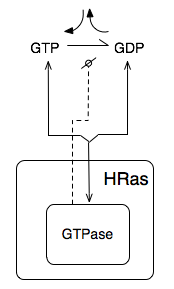 HRas
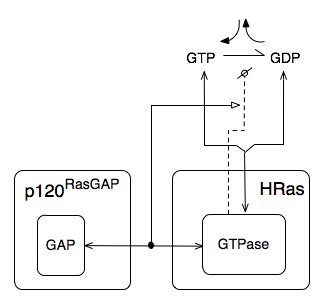 HRas is a GTPase, stimulated by RasGAP.
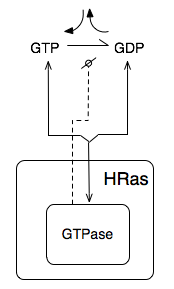 HRas
HRas is a GTPase, stimulated by RasGAP.
Nucleotide exchange stimulated by Sos1.
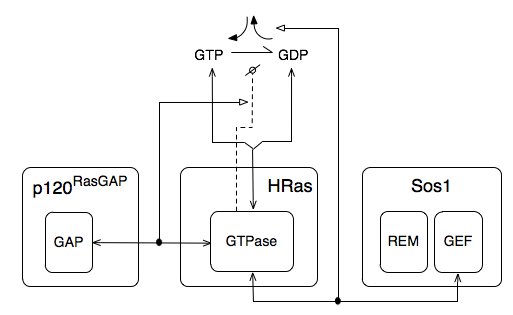 HRas
HRas is a GTPase, stimulated by RasGAP.
Nucleotide exchange stimulated by Sos1.
Sos1 allosterically activated by binding HRas.
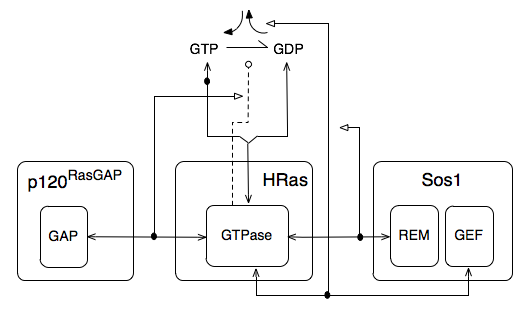 HRas
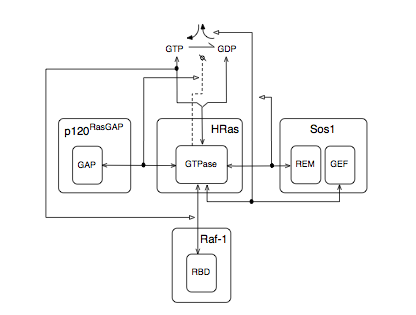 HRas is a GTPase, stimulated by RasGAP.
Nucleotide exchange stimulated by Sos1.
Sos1 allosterically activated by binding HRas.
Raf-1 binds GTP-bound HRas.
Outline
Methods for model visualization
Extended contact map and model guide
Applications: large-scale models of immunoreceptor signaling
Conclusions
As we formulate larger models, it will be necessary to have a consistent means of model visualization and annotation. 
An extended contact map and model guide annotate a signal-transduction system in a form that is both visual and executable.
http://bionetgen.org/index.php/Extended_Contact_Maps
Thanks!
Bill Hlavacek
Bin Hu
Michael Blinov
Thierry Emonet
Jim Faeder
Byron Goldstein
Ryan Gutenkunst
Jason Haugh
Tomasz Lipniacki
Richard Posner
Jin Yang